Ответственность за нарушение требований охраны труда
Лекция № 5
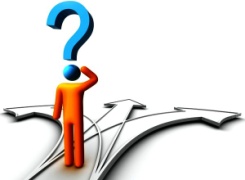 В статье 419 ТК РФ установлены виды ответственности за нарушение трудового законодательства и иных нормативных правовых актов, содержащих нормы трудового права:
    «Лица, виновные в нарушении трудового законодательства и иных актов, содержащих нормы трудового права, привлекаются к дисциплинарной и материальной ответственности в порядке, установленном настоящим Кодексом и иными федеральными законами, а также привлекаются к гражданско-правовой, административной и уголовной ответственности в порядке, установленном федеральными законами».
Дисциплинарная ответственность
- статья 90, 192 ТК РФ. 
За совершение дисциплинарного проступка, на работника может быть наложено дисциплинарное взыскание в виде замечания, выговора, увольнения по соответствующим основаниям. 
Дисциплинарный проступок – это неисполнение либо ненадлежащее исполнение работником по его вине возложенных на него трудовых обязанностей, предусмотренных трудовым законодательством, трудовым договором, локальными нормативными актами работодателя.
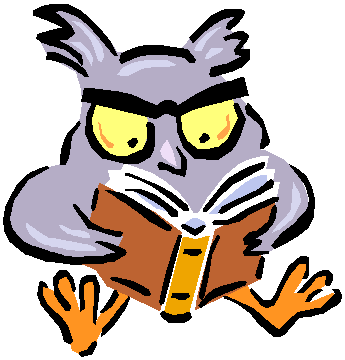 Материальная ответственность 
сторон трудового договора 
предусмотрена разделом 11 ТК РФ.
В соответствии со статьей 238 ТК РФ работник обязан возместить работодателю причиненный ему прямой действительный ущерб
Прямой действительный ущерб, согласно ТК РФ, – это реальное уменьшение либо ухудшение состояния имеющегося имущества работодателя.
Согласно статье 241 ТК РФ работник несет материальную ответственность в пределах своего среднемесячного заработка. Руководитель организации несет, как правило, полную материальную ответственность.
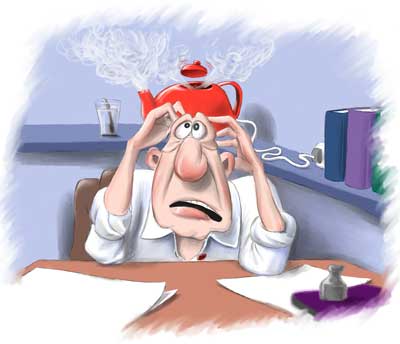 Гражданско-правовая ответственность 
    - одна из форм государственного принуждения, состоящая во взыскании судом с правонарушителя в пользу потерпевшего имущественных санкций, влекущих для правонарушителя невыгодные имущественные последствия его поведения и направленных на восстановление нарушенной имущественной сферы потерпевшего.
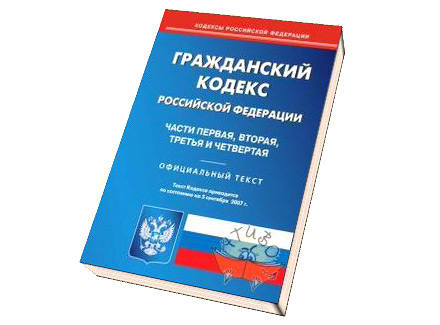 Административная ответственность
Ответственность за нарушение законодательства об охране труда предусмотрена статей 5.27 КоАП РФ. Лицами, которые могут быть привлечены к ответственности по данной статье, являются должностные лица организаций, юридические лица, лица, осуществляющие предпринимательскую деятельность без образования юридического лица.
Нарушение законодательства в об охране труда может выражаться как в действии, так и в бездействии должностных лиц. В любом случае здесь речь идет об умышленной форме вины.
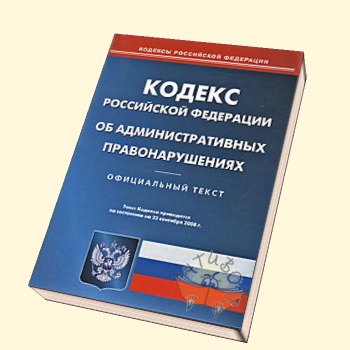 Административная ответственность
Согласно статье 2.2 КоАП РФ административное правонарушение признается совершенным умышленно, в случае если лицо, его совершившее, осознавало противоправный характер своего действия (бездействия), предвидело его вредные последствия и желало наступления таких последствий или сознательно их допускало, либо относилось к ним безразлично.
Частью 1 статьи 5.27 предусмотрены в виде административного наказания либо административный штраф, либо административное приостановление деятельности.
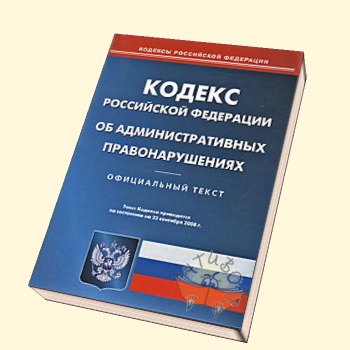 Административная ответственность
Нарушение правил техники безопасности или иных правил охраны труда, совершенное лицом, на котором лежали обязанности по соблюдению этих правил, если это повлекло по неосторожности причинение тяжкого вреда здоровью человека будет квалифицироваться как преступление, предусмотренное часть 1 статьи 143 Уголовного кодекса Российской Федерации (далее – УК РФ). А в случае, если не наступили последствия, предусмотренные этой статьей – причинен легкий или средний вред здоровью, то содеянное будет рассматриваться как административное правонарушение, предусмотренное статьей 5.27 КоАП РФ.
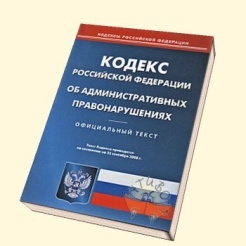 Уголовная ответственность
Уголовным Кодексом РФ предусмотрена ответственность за действия, которые грубо попирают положения законодательства о труде и охране труда, либо которые повлекли за собой значительные негативные последствия, например причинение вреда здоровью, либо гибель людей.
К уголовной ответственности могут быть привлечены только физические лица. 
За нарушение законодательства об охране труда должны быть в первую очередь привлечены лица, отвечающие в организации за обеспечение охраны труда на участке работ, где произошел несчастный случай.
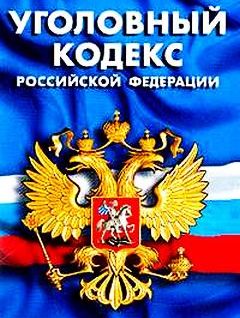 Уголовная ответственность
Статья 143 УК РФ:
«Нарушение правил техники безопасности или иных правил охраны труда, если это повлекло по неосторожности причинение тяжкого вреда здоровью человека, - наказывается штрафом в размере до двухсот тысяч рублей или в размере заработной платы или иного дохода осужденного за период до восемнадцати месяцев, либо исправительными работами на срок до двух лет, либо лишением свободы на срок до одного года.
То же деяние, повлекшее по неосторожности смерть человека, - наказывается лишением свободы на срок до трех лет с лишением права занимать определенные должности или заниматься определенной деятельностью на срок до трех лет или без такового».
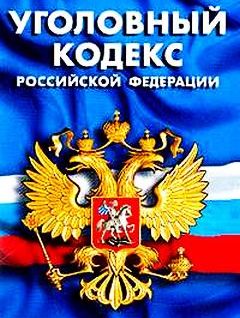